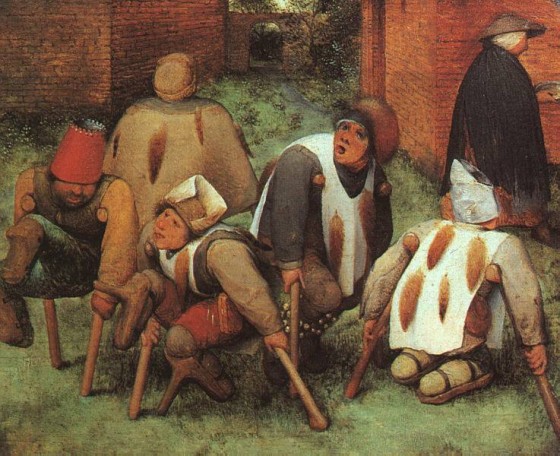 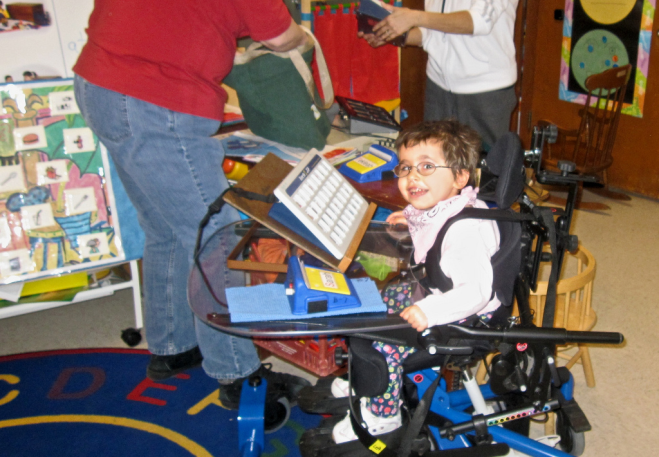 Towards full digital inclusion
Evert-Jan Hoogerwerf
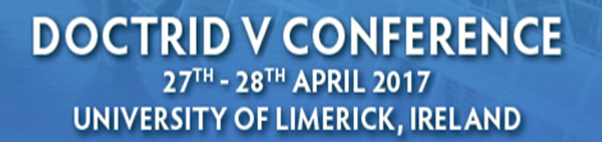 Evert-Jan HoogerwerfAffiliations
Head of Sector Projects &Innovation
AIAS BOLOGNA Onlus 
Emilia Romagna’s Regional Centre for Assistive Technology
Independent Assistive Tecnology Centre in Bologna, Italy
www.ausilioteca.org   Mail: hoogerwerf@ausilioteca.org
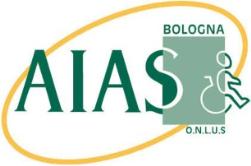 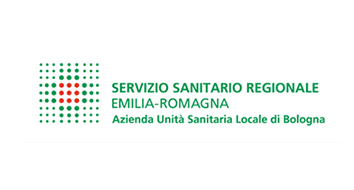 Past President and project manager
ASSOCIATION FOR THE ADVANCEMENT OF ASSISTIVE TECHNOLOGY IN EUROPE
Sector organisation 
Members in 24 countries. Office: Linz Austria
www.aaate.net   Mail: hoogerwerf@aaate.net
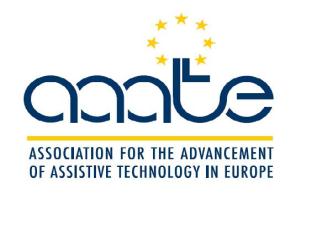 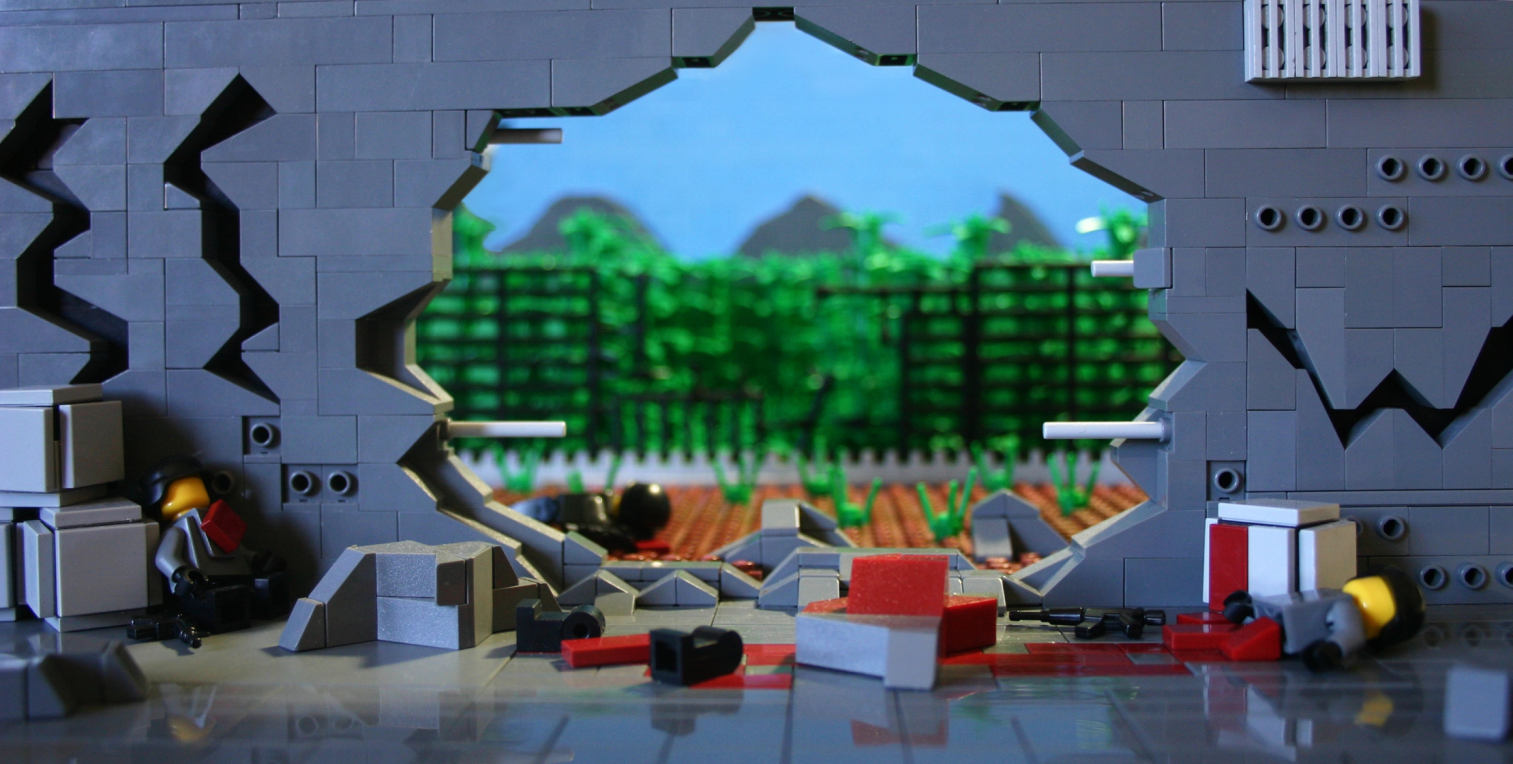 Digital inclusionBridging the digital divide
Access to employment and education
More fulfilled lives
More freedom and choice
Access to rights
Wider participation in society
European Union legislation and policy programmes
WHO, ITU, UNESCO reports highlighting the enabling role of technology
Full implementation of the UNCRPD
The UN 2030 Agenda for Sustainable Development
Looking forward Policy drivers
Internet use
Households in Europe with access to the Internet


2015: 83%
2006: 50%


Source: Eurostat. Digital economy and society statistics - households and individuals. http://ec.europa.eu/eurostat
Internet use and non-use by disability status, 2014 to 2016, UK
Source: Office for National Statistics (UK)
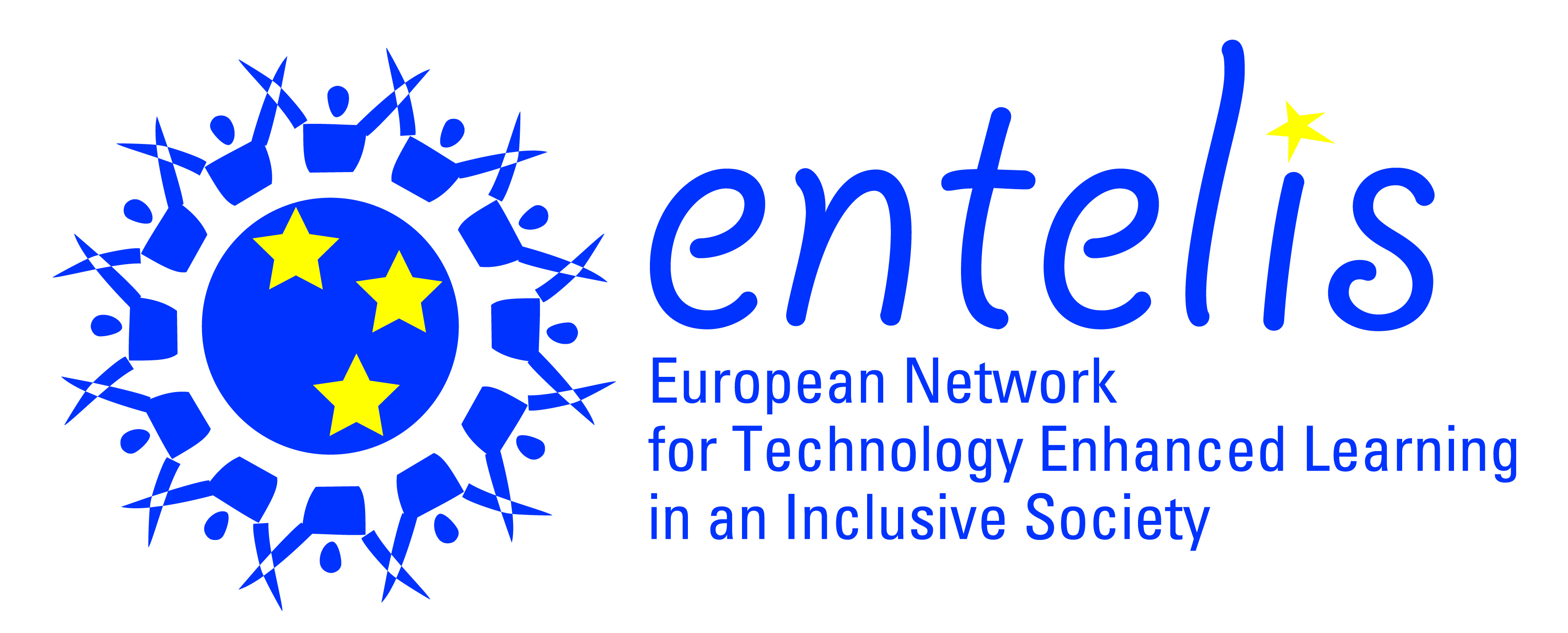 Reducing the digital divide together
Supporting the development of digital skills of 
persons with disabilities of all ages
Policies, strategies and tools
www.entelis.net
Study into 
Opportunities and Barriers 
to full digital inclusion
Literature review
Assessment project outcomes
Direct investigation involving stakeholders (surveys, interviews)
Living labs
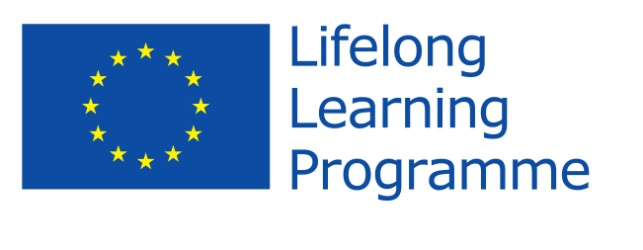 Barriers to full digital inclusion  - Society
Barriers to full digital inclusion  - Community
Barriers to full digital inclusion  - Person
High level objectives
A very simple roadmap
Digital inclusion roadmap
Education
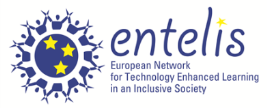 Roadmap Objectives-Needs-Recommendations
Standards and performance indicators
LLL professional development
Individualised learning plans
Change management
Competence frameworks & certifications
Social sector
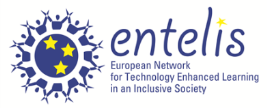 Roadmap Objectives-Needs-Recommendations
Assessment strategies - individual - environment
Goal setting - vision - sector innovation
LLL professional development
Individualised pathways - deinstitutionalisation
Change management
Performance indicators - outcome measurement
Technology
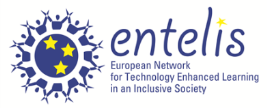 Roadmap Objectives-Needs-Recommendations
Reporting tools inaccessible digital environments
Dialogue with industry
Awareness raising towards designers
Feeding the innovation cycle with needs
Awareness raising re interoperability issues
Independent knowledge hubs and AT centres
Policy
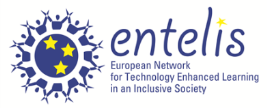 Roadmap Objectives-Needs-Recommendations
Regular monitoring of UNCRPD implementation
Collection of outcome studies - evidence
Awareness rasing among policy makers
More appropriate funding schemes for AT
Alliances with stakeholders at all levels
Monitoring impact ICT development on DD
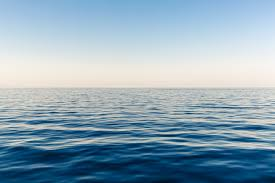 Easy to understand Summary
Ireland is surrounded by sea
Always keep the wider picture.
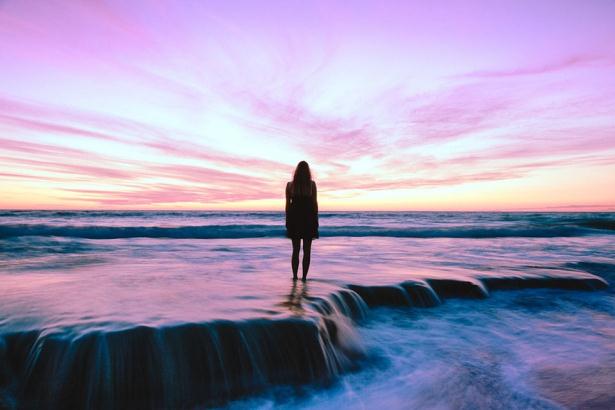 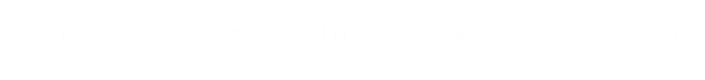 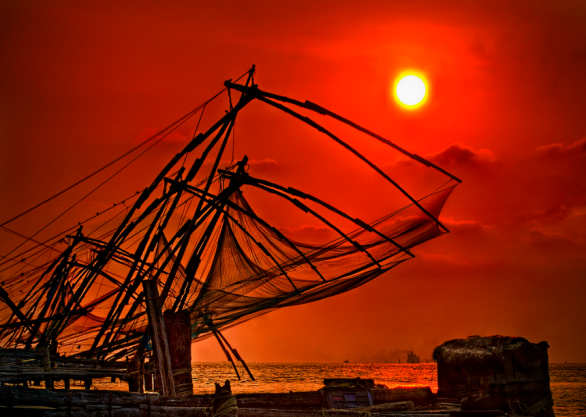 My work is important!
The importance of having a 
framework for action
There is a big fish out thereand it is called: «digital inclusion»
Let’s get out and catch it!
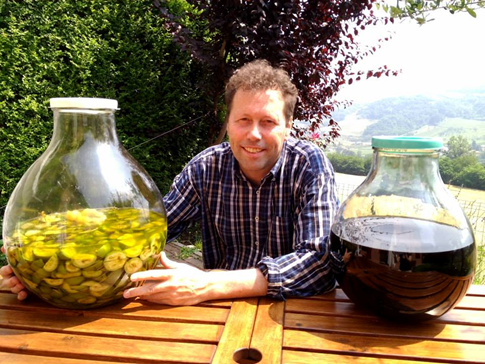 Thank you!

hoogerwerf@ausilioteca.org
Main reference: Hoogerwerf et. al. (2016). Digital inclusion. A white paper. www.entelis.net
Pictures
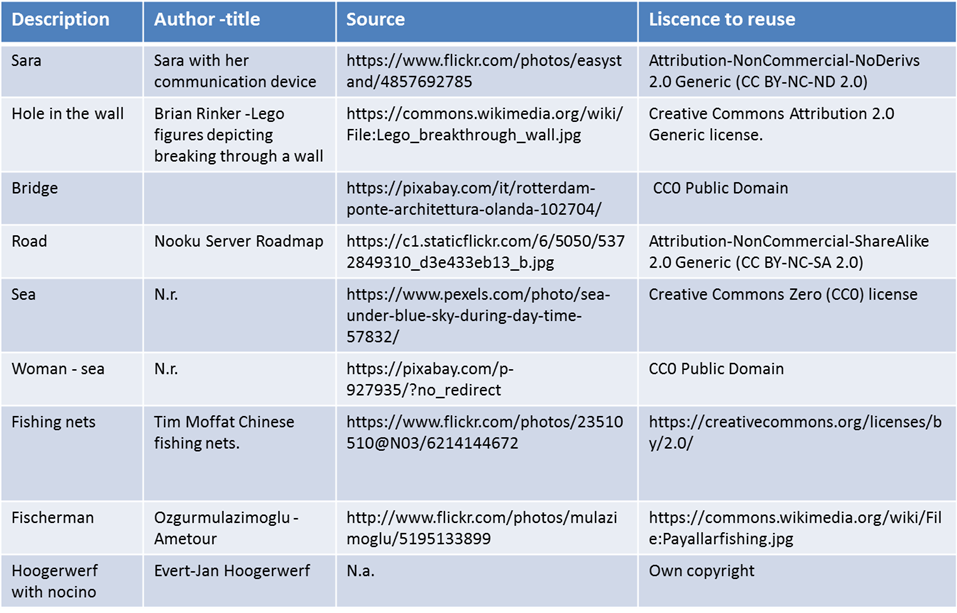